MobileLink
Take your business to new places
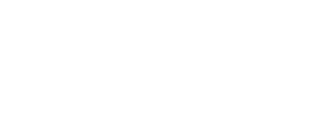 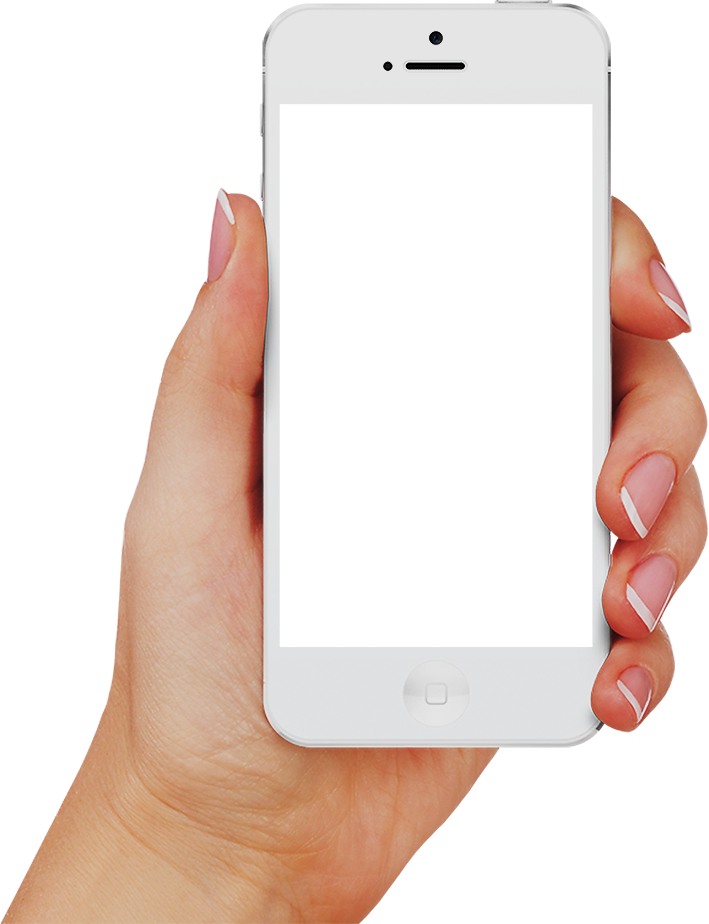 Accelerate your operations
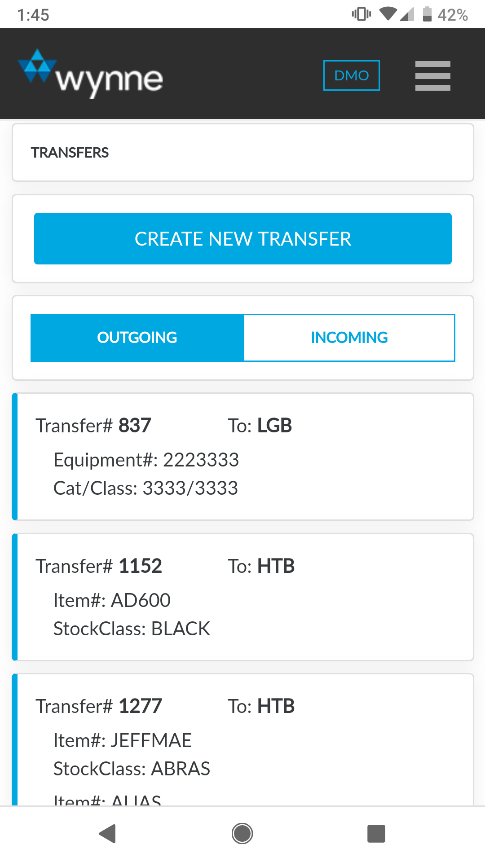 Empower field and yard teams with anytime, anywhere access to RentalMan. MobileLink enables rental companies to provide a more streamlined customer experience and automate error-prone manual processes. 
What's more, unique features only possible with a mobile application increase damage revenue, shorten DSO (days sales outstanding), and provide all-encompassing fleet visibility.
Reduce Disputes
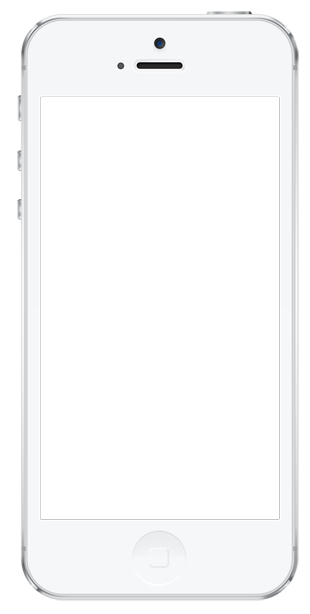 Eliminate disputes and receive payment on customer damage invoices faster by providing photographic evidence. This retains the relationship with your customer while minimizing administrative costs chasing bad debt.
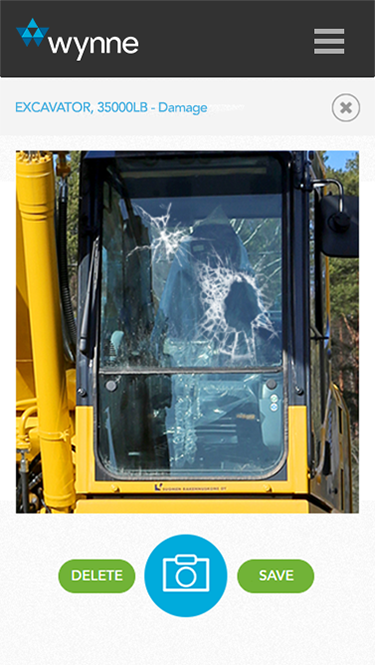 Fleet Visibility
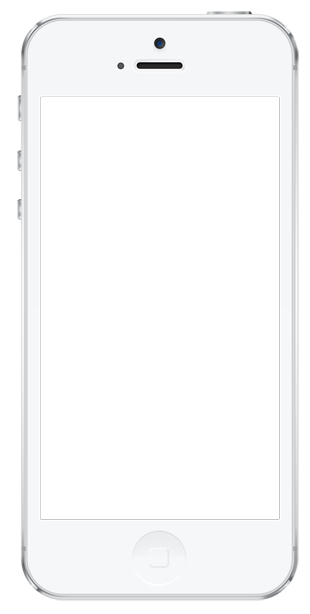 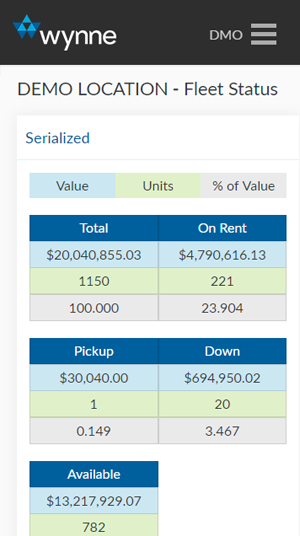 Real-time data of your fleet’s status gives your branch managers and sales teams insight on performance and availability.
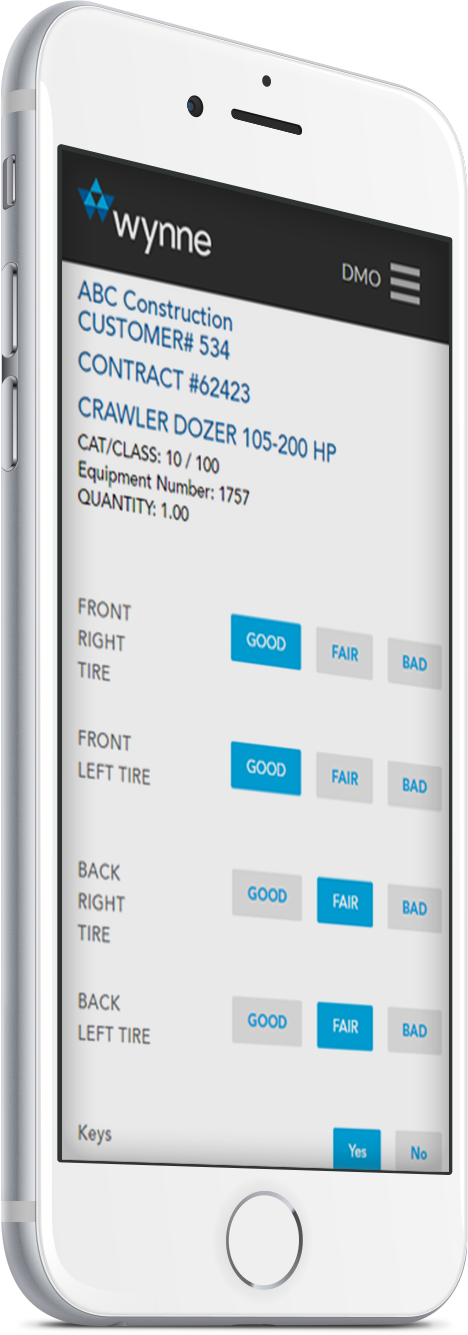 Accelerated Operations
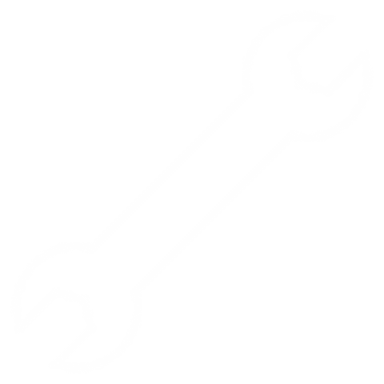 Check out and check in
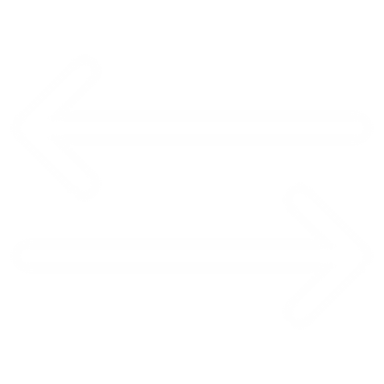 Accept and dispatch transfers
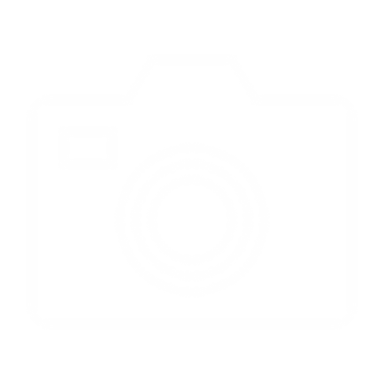 Capture equipment condition
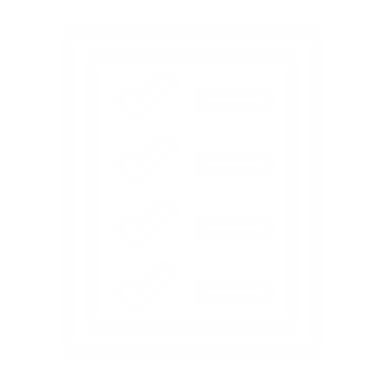 Simplified condition reports
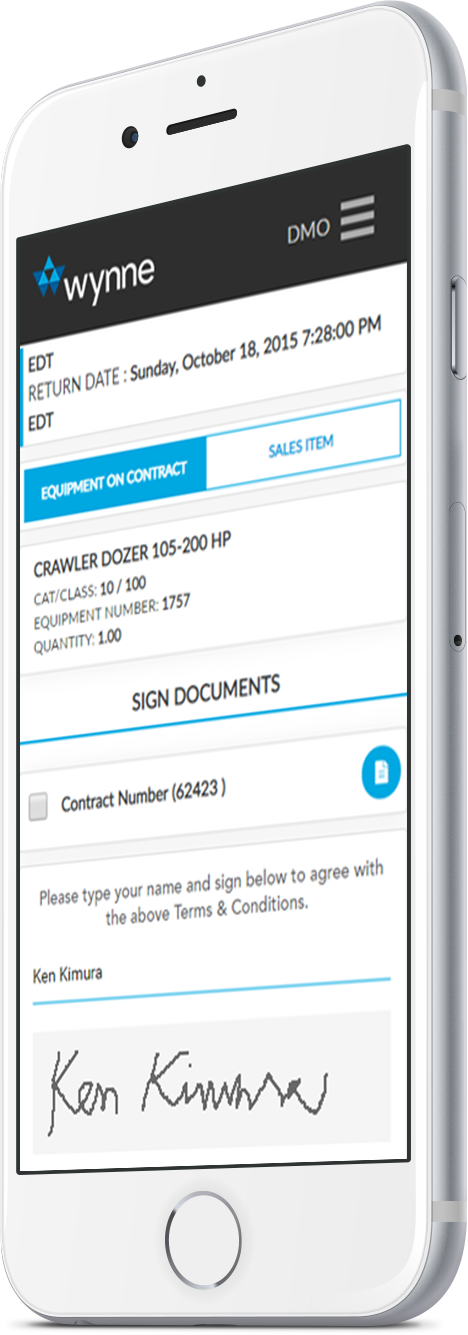 Signature capture
Capture signatures for one or all unsigned contracts
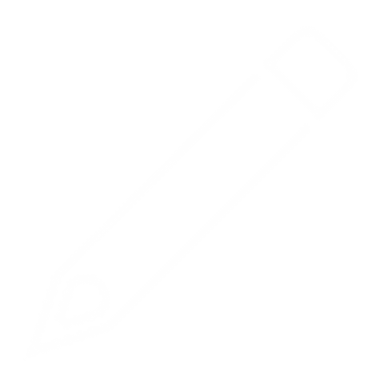 Quick pick
MobileLink will display upcoming reservations so users know which equipment to check out first, reducing late deliveries
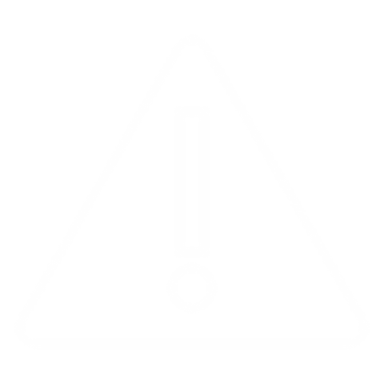 Wear equipment fleet evenly
The app will suggest which unit to check out based on the last time it was rented, allowing you to wear your fleet more evenly
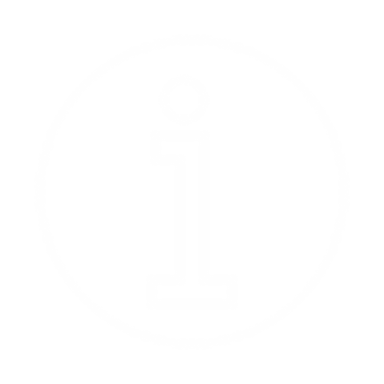 Held returns
Check in equipment to keep their status accurate, while the contract remains open for billing and administrative purposes
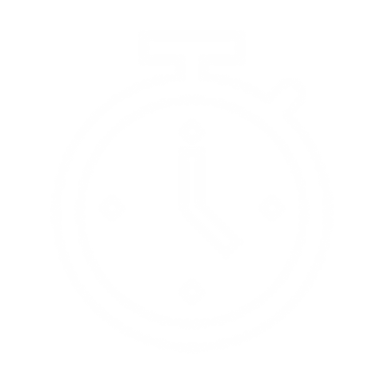 MobileLink
Take your business to new places
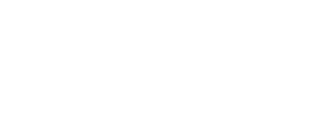 2601 Main St, Suite 270
Irvine, CA 92614 U.S.A.

949 224 6300, ext. 2
marketing@wynnesystems.com